ODDĚLENÍ: Mucoromycota
TŘÍDA: Mucoromycetes
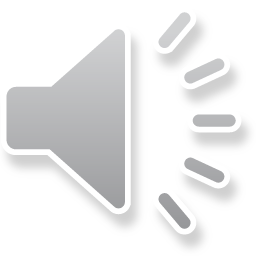 V buněčné stěně převažuje chitosan
Stélka vláknitá, větvená, coenocytická, mnohojaderná, s menším počtem přehrádek 
Nepohlavní rozmnožování: sporangia se sporangiosporami 
Pohlavní rozmnožování: gametangiogamie
Výskyt: organismy saprotrofně žijící v půdě, na trusu, na potravinách; paraziti hmyzu, hub, patogeny člověka
Velikost skupiny: kolem 124 rodů a 870 druhů
Mucor moelleri (plíseň Moellerova)
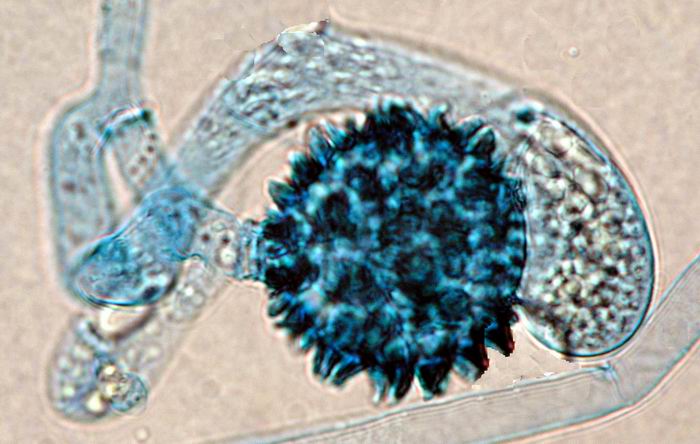 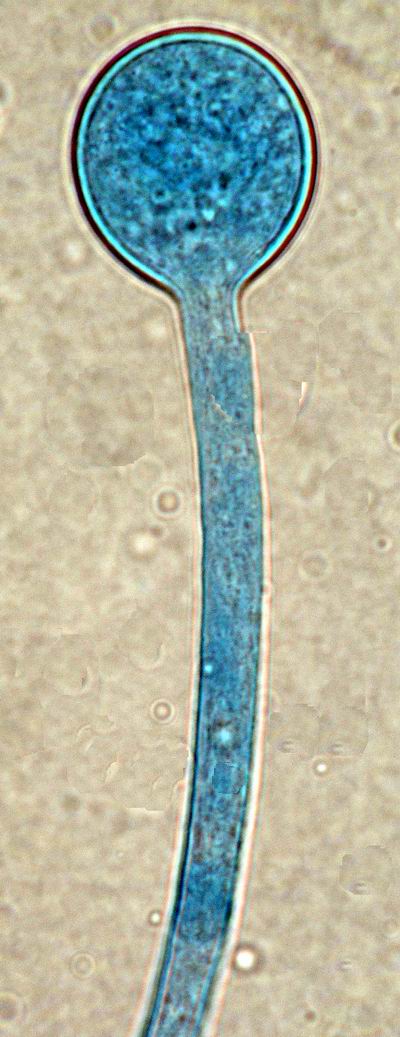 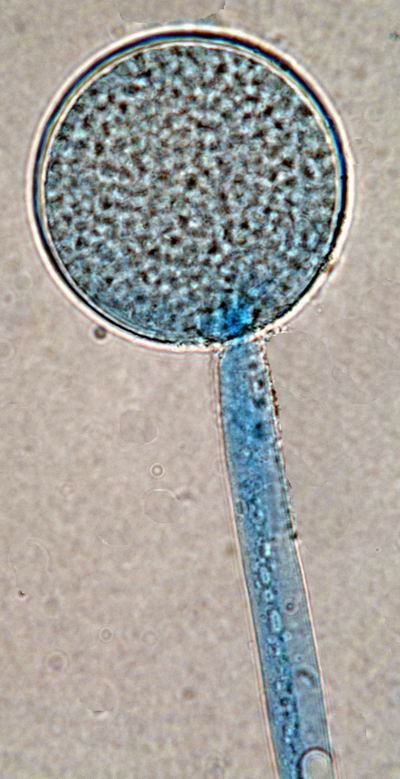 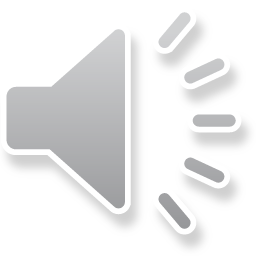 Půdní saprotrof
Zygospora
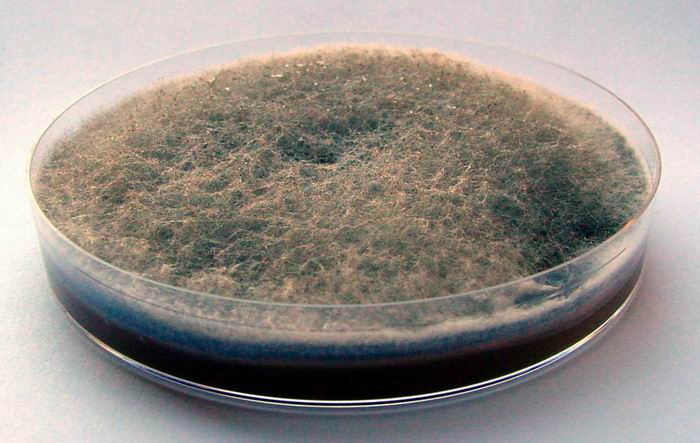 Mladé a zralé sporangium
Kolonie na agarové plotně
Rhizopus stolonifer (kropidlovec černavý)
Půda, potraviny
Výjimečně i patogen pro člověka
Rychlý růst, kosmopolitní
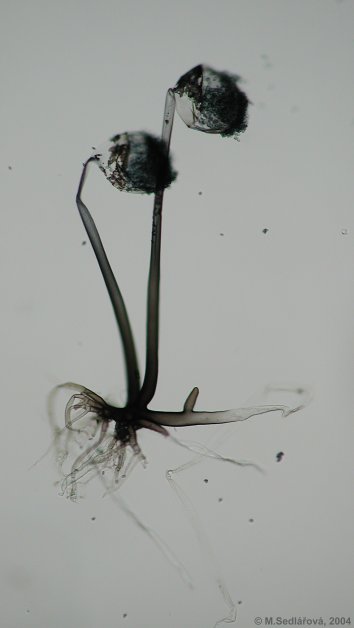 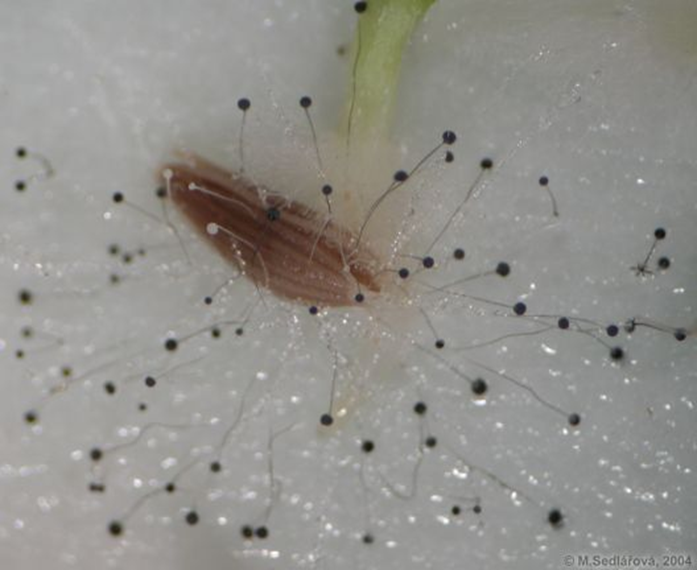 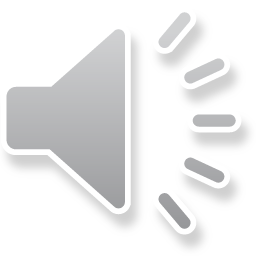 Sporangium

Sporangiofor

Rhizoidy

Stolon
Sporangiofory – makroskopický pohled
ODDĚLENÍ: Ascomycota
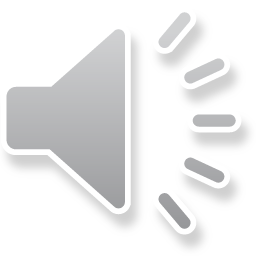 ZÁKLADNÍ CHARAKTERISTIKA

pohlavní proces  dikaryotické hyfy  askus (vřecko), zde mitóza a tvorba spor (zpravidla 8)
obvykle sdruženy do plodnic (askomat) 
vřecka a askospory (tzv. teleomorfa – perfektní stadium) se za normálních podmínek často vůbec netvoří a houba žije v imperfektním stadiu (tzv. anamorfa)
nebo se obě „formy“ v životním cyklu doplňují či střídají
TYPY PLODNIC ASKOMYCETŮ
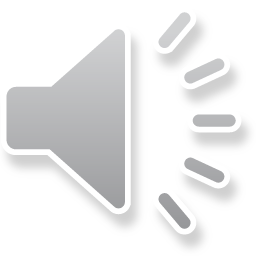 kleistothecium - uzavřené, otvírá se rozpadem; vřecka neuspořádána
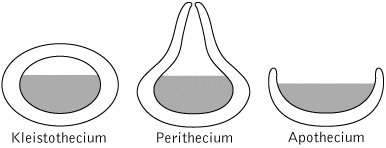 perithecium - ±kulovité, často zanořené ve sterilní hmotě stromatu; vřecka uspořádána v theciu, mezi nimi se tvoří sterilní hyfová zakončení - parafýzy, na vrcholu ústí - ostiolum
apothecium - miskovitá plodnice (odvozeně pak různých tvarů); vřecka a parafýzy uspořádány v theciu na povrchu plodnice
TŘÍDA: Sordariomycetes
ZÁKLADNÍ CHARAKTERISTIKA
peritheciální unitunikátní vřeckovýtrusé houby
askomata (perithecia) jsou často zanořena do stromatu
hojné jsou anamorfy, některé ekonomicky (fytopatologicky) významné 
výskyt na širokém spektru substrátů (dřevo, bylinný opad, mrtvý hmyz, exkrementy býložravců apod.)
Xylaria polymorpha dřevnatka mnohotvárná
(herbářové položky)
Stromatický lignikolní askomycet, jehož několik centimetrů velká, kyjovitá stromata (teleomorfy) lze nalézt na mrtvém vlhkém dřevě listnáčů. 
Ve stromatech jsou askomata (perithecia).
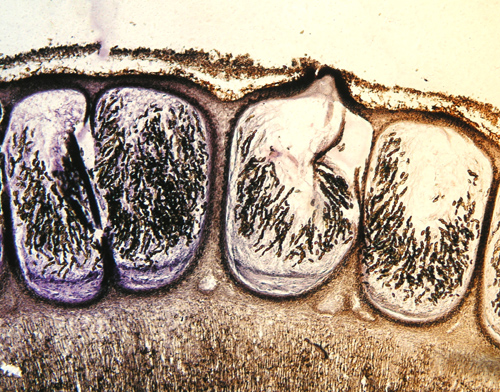 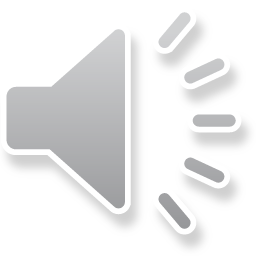 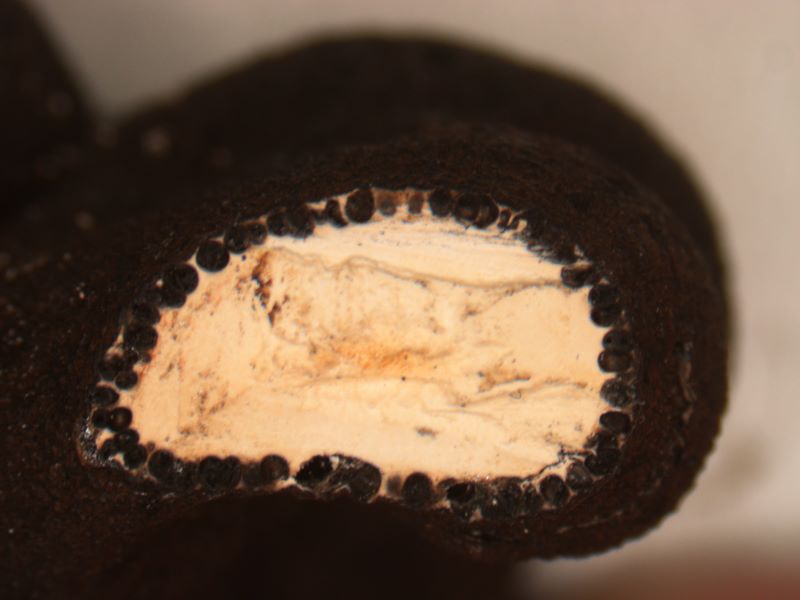 (herbářová položka)
Nectria cinnabarina – rážovka rumělková(anam. Tubercularia vulgaris)
Shluky červených perithecií a růžové polštářky anamorfy ve velkých skupinách na větvích listnatých stromů.
polštářovitá sporodochia anamorfy, známé pod jménem Tubercularia
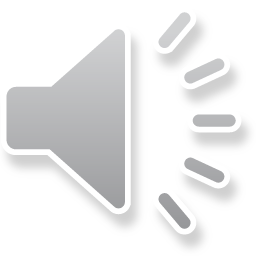 perithecia nahloučená
 kolem rudimentárního
 stromatu (teleomorfa)
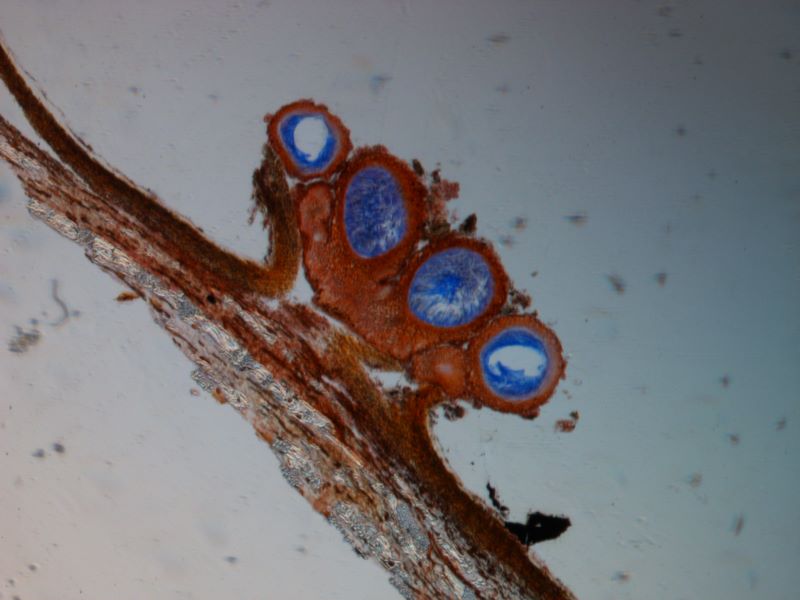 TŘÍDA: Leotiomycetes
ZÁKLADNÍ CHARAKTERISTIKA

 do této třídy jsou dle nových studií na molekulární úrovni 	kladeny dvě morfologicky a ekologicky odlišné skupiny 	(padlí a inoperkulátní diskomycety)

 padlí (řád Erysiphales) jsou biotrofně parazitické houby, 	extramatrikální mycelium se vytváří na povrchu listů 	napadených rostlin, kulovitá  askomata jsou označována 	jako erysiphální perithecia; askomata bývají opatřena 	tvarově specifickými přívěsky a obsahují pro daný rod 	charakteristický počet vřecek; celkem 13 rodů a téměř 	500 druhů
Erysiphe alphitoides
padlí dubové
(herbářová položka)
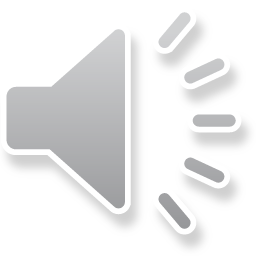 Jeden z nejhojnějších zástupců řádu Erysiphales, častý na podzim na dubových listech.
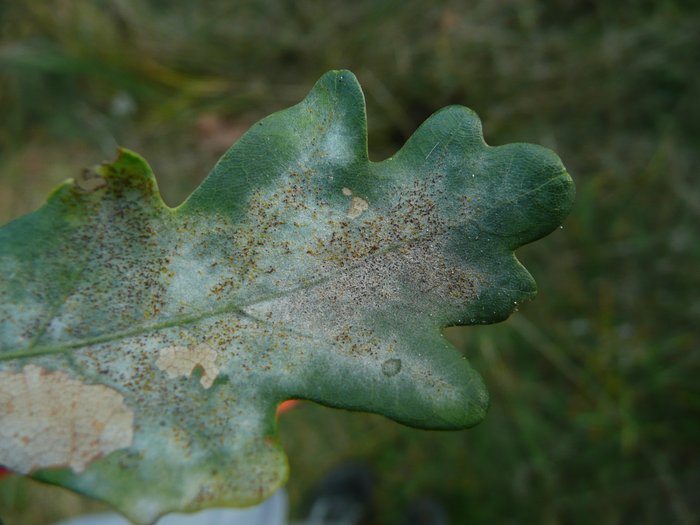 povrch listu při malém zvětšení – mycelium a kulovité plodnice
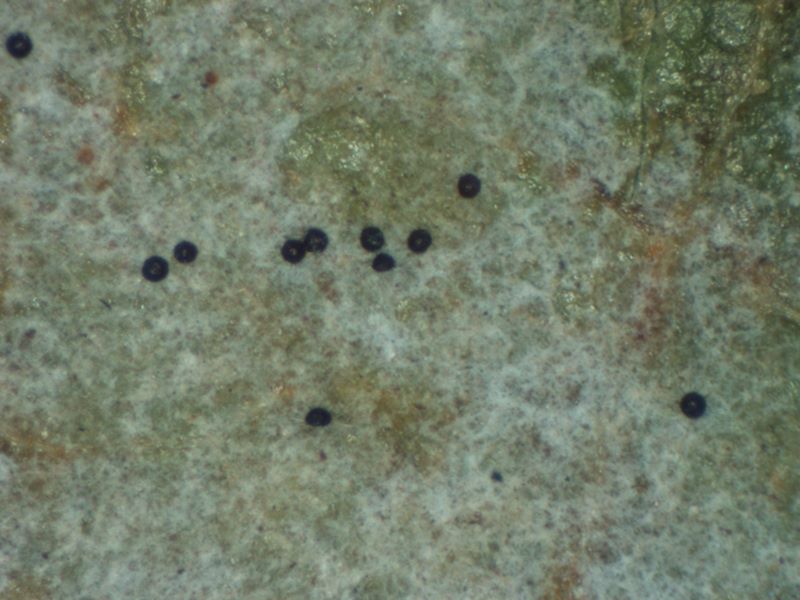 Erysiphe alphitoides
padlí dubové
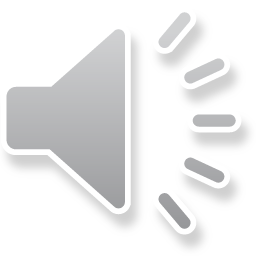 přívěsná 
vlákna
(mikroskopický preparát)
Plodnice (chasmothecia) jsou opatřena rozvětvenými hyalinními přívěsky. 
V plodnici je větší počet vřecek.
vřecka 
s askosporami
plodnice s přívěsnými vlákny
ŘÁD: Rhytismatales
Rhytisma acerinum  
svraštělka javorová
stromata na listech javorů
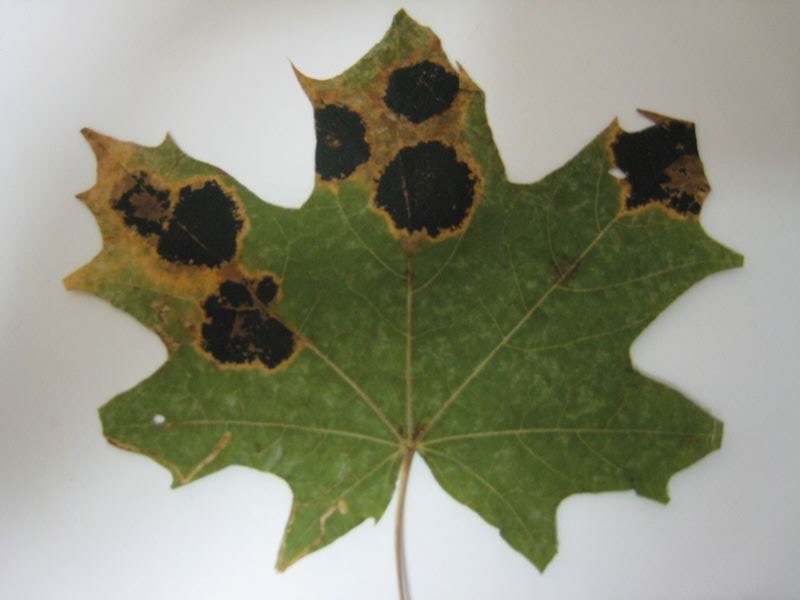 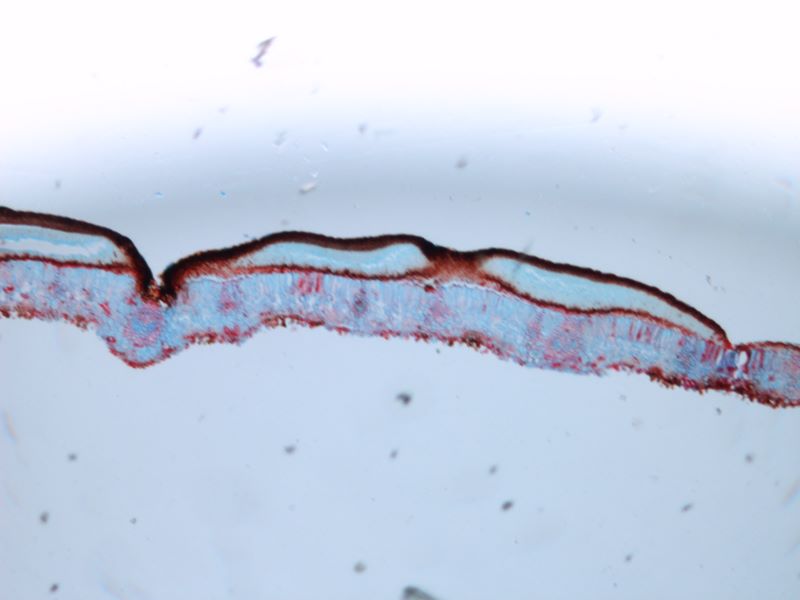 průřez stromatickým ložiskem na povrchu listu
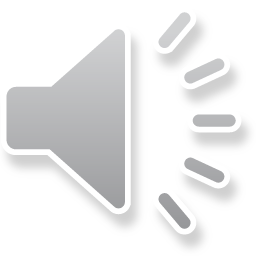 TŘÍDA: Pezizomycetes
ZÁKLADNÍ CHARAKTERISTIKA

operkulátní diskomycety, asi 165 rodů a 1100 druhů
askomata jsou často výrazně modifikovaná apothecia
vřecka funkčně unitunikátní, otevírají se víčkem
většinou půdní saprotrofní organizmy, často na mrtvém dřevě a rostlinném opadu, některé druhy jsou mykorhizní, antrakofilní nebo koprofilní
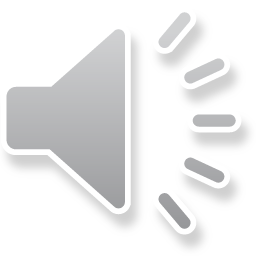 Peziza – řasnatka
Víceméně miskovitá askomata (apothecia) dosahují velkosti 5-10 cm.
výskyt na různých substrátech (dřevo, půda, spáleniště, zdivo)
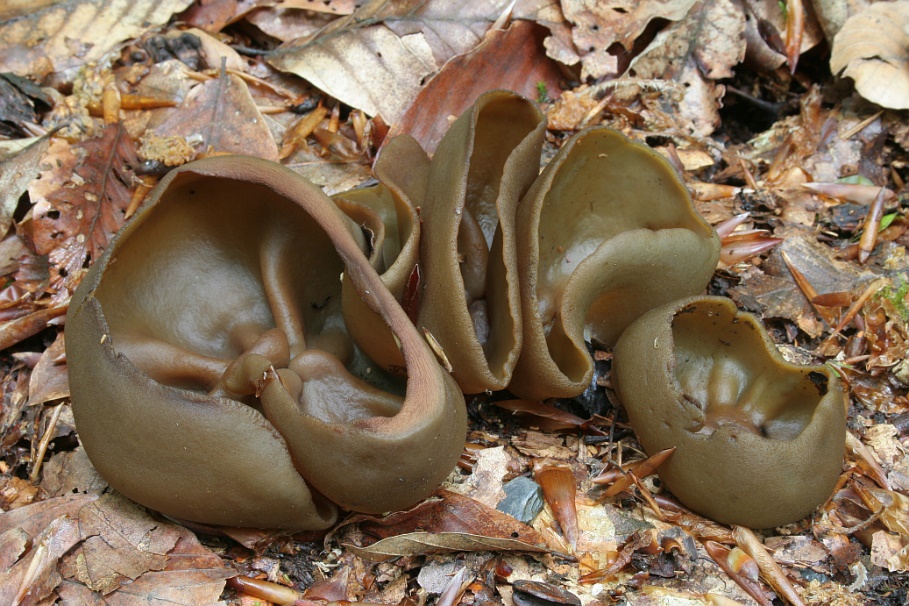 průřez výtrusorodou vrstvou 
(hymeniem) zralého apothecia
askospory
palisáda vřecek a
parafýz
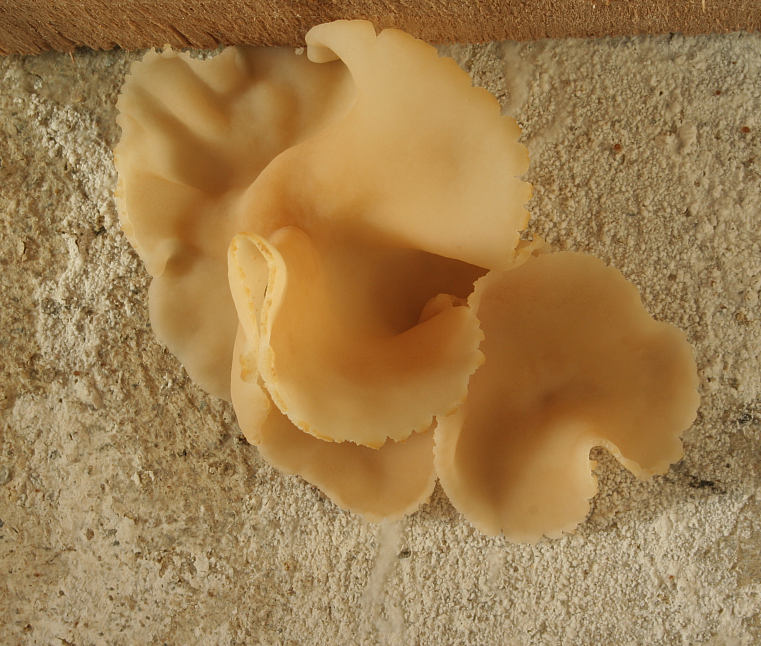 vyzrálá apothecia
Morchella – smrž
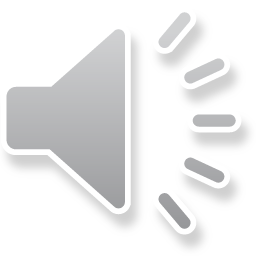 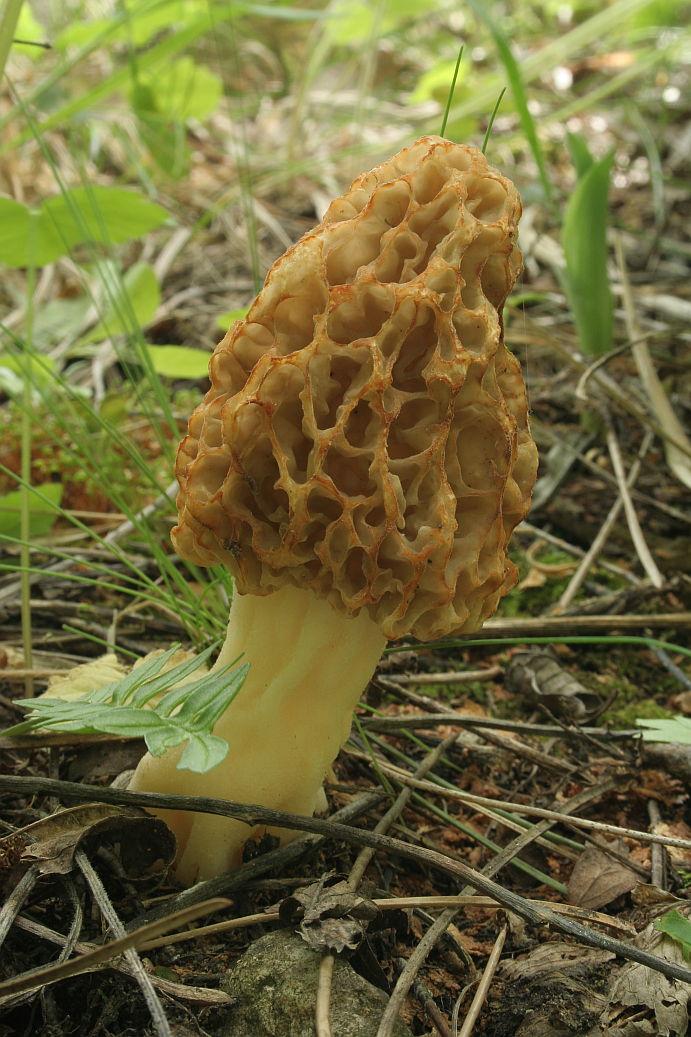 morfologicky silně diferencovaná stopkatá apothecia
na jaře v sadech a parcích
oblíbené jedlé druhy
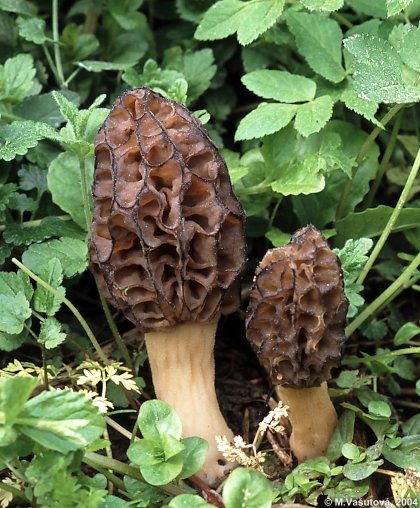 Choiromyces venosus – bělolanýž obecný
morfologicky extrémně diferencovaná podzemní apothecia - tzv. tuberothecia
silně aromatická – zoochorie
mykorhiza se dřevinami, výskyt na hlinitopísčitých půdách
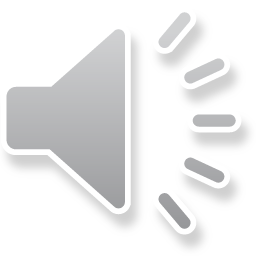 řez plodnicí se zprohýbaným rouškem
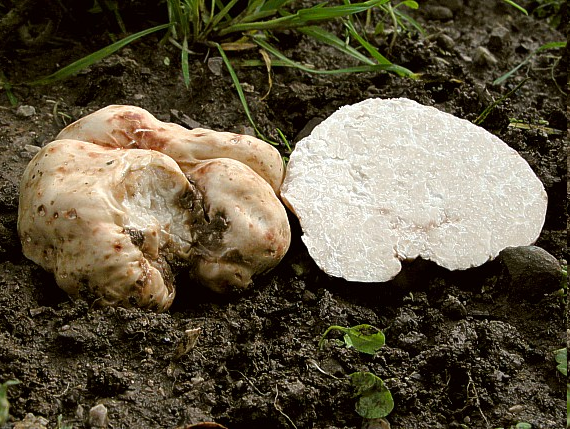 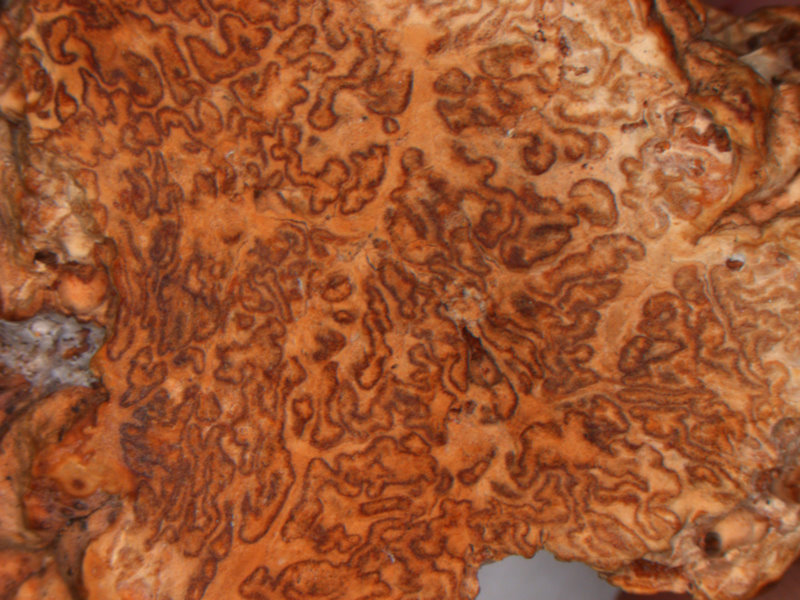 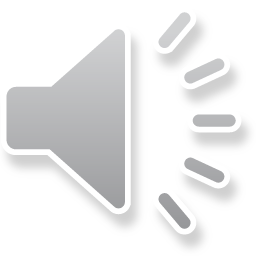 POMOCNÉ ODDĚLENÍ: DeuteromycotaPOMOCNÁ TŘÍDA: Hyphomycetes
Heterogenní skupina
Zahrnuje anamorfní rody zygo-, asco- i basidiomycota
Různé typy stélek, některé dimorfní
Dnešní význam z hlediska klinické mikrobiologie
Teleomorfa někdy není známá
Saprofyty, velké množství patogenů
Fusarium culmorum
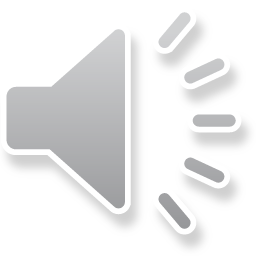 Celosvětový výskyt, nejčastěji na obilovinách
Krčkové choroby obilovin, napadá uskladněné brambory
Produkce mykotoxinů (trichotheceny, zearalenon)
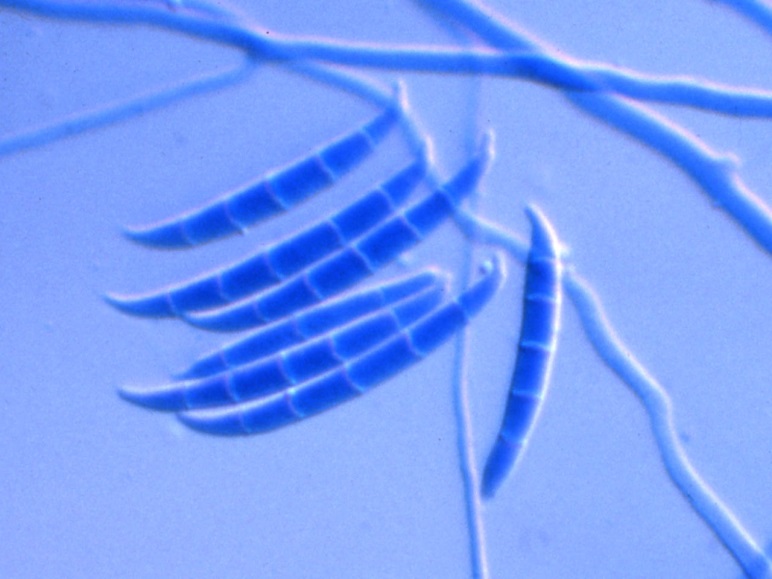 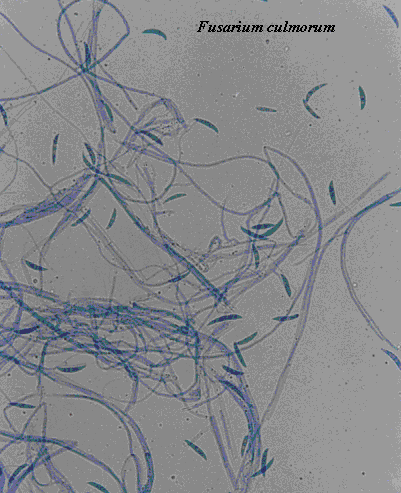 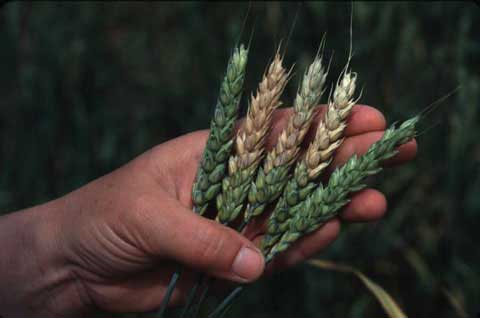 Alternaria alternata
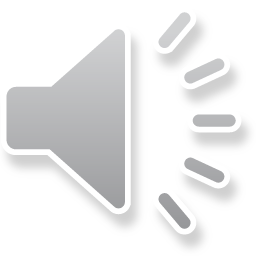 Příležitostný patogen rostlin, živočichů a člověka
Skvrny na listech, infekce horních cest dýchacích
Kontaminace klinického materiálu; stavební hmoty
Teleomorfa neznámá
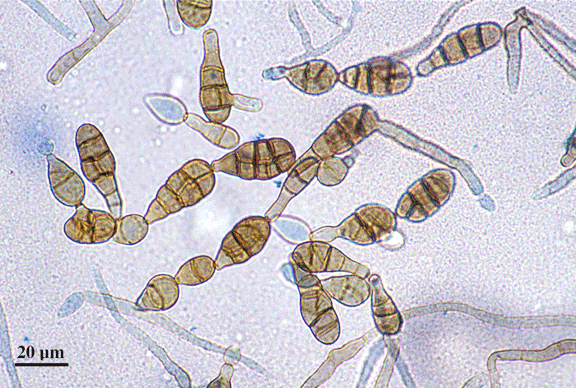 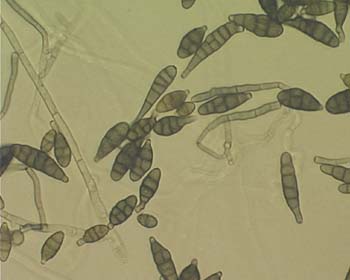 Zďovité makrokonidie
Oddělení: Mucoromycota – spájivé houby
Třída: Mucoromycetes
	 Řád: Mucorales	Mucor moelleri (plíseň Moellerova) – zygospory
				Rhizopus arrhizus (kropidlovec) – rhizoidy, stolony, 							  sporangiofory se sporangii
Oddělení: Ascomycota – vřeckovýtrusné houby
Třída: Sordariomycetes
	 Řád: Hypocreales	Nectria (rážovka) – sporodochia a shluky perithecií na 				větvích, průřez perithecii (trvalý preparát)
	 Řád: Xylariales	Xylaria polymorpha (dřevnatka mnohotvárná) – stroma, 				na průřezu perithecia
Třída: Leotiomycetes
	 Řád: Erysiphales	Erysiphe alphitoides (padlí dubové) – chasmothecia
	 Řád: Rhytismatales	Rhytisma acerinum  (svraštělka javorová) – stromata
Třída: Pezizomycetes
	 Řád: Pezizales	Morchella (smrž) – apothecium
	 			Choiromyces (bělolanýž) – tuberothecium

Pomocné oddělení: Deuteroromycota (Fungi imperfecti)
Pomocná třída: Hyphomycetes
				Fusarium culmorum – vícebuněčné konidie
	 			Alternaria alternata – zďovité konidie
Přehled objektů
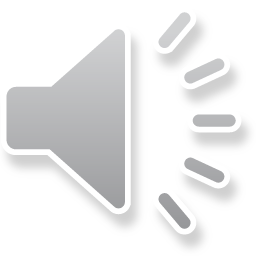